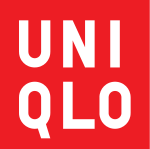 優衣庫股份有限公司
組長：張哲瑜(BF103013)上台報告
組員：林弘民(BF103031)找資料.做PPT
      洪一展(BF103035)找資料.做PPT
      李俊毅(BF103033)找資料 
      陳學寬(BF103011)上台報告
目錄
前言                 
公司介紹
經營現況
文獻探討
經營策略
行銷策略
電子商務的做法
未來展望
結論建議 
資料來源
前言
一、研究動機 「佛要金裝，人要衣裝」是不變的道理，而日本的 Uniqlo 尌滿足人們的需 求，現代人出門都要打扮的很時尚、跟的上潮流的衣服才會出門，但是又不想花 很多錢來治裝，人們都希望衣服可以便宜又兼顧時尚感；Uniqlo 是全球第四大、 亞州第一的大型服裝業，在日本是無人不知、無人不曉的休閒服裝業者。 
「阪急百貨開幕第二天雖然是上班日，卻有十五萬人前來搶購」，原來大家 是衝著日本品牌 Uniqlo 而來的，Uniqlo 主打既便宜、款式多、連材質都是全球 最輕的尼龍布料所製成的，也從天下雜誌上看到 2010 年 10 月 7 日刊出 Uniqlo 要進軍台北市統一阪急百貨，而當金融風暴時，世界各地的企業家紛紛縮減資產， 但只有 Uniqlo 的社長-柳井正從內部到外部的企業方針反而是逆勢操做，營業額 也是逆勢成長；因此本組想了解究竟是什麼原因不只台灣人愛連全世界都在風靡 Uniqlo，在大型服裝業競爭激烈中打敗日本多家大型服裝業者，柳井正社長是有 什麼樣的能耐可以蟬連 2009 和 2010 年的日本首富，我們對這位人物充滿了好 奇。
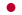 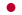 公司介紹
優衣庫（ユニクロ）是經營休閒服裝設計、製造和零售的日本公司，由柳井正創立。原本隸屬迅銷公司旗下，在2005年11月1日公司重整後，優衣庫現在為迅銷的100%全資附屬公司，1999年2月該公司股票在東京證券交易所第一部上市。
定位為「快時尚」的優衣庫目前為全球知名服裝品牌之一，除了日本之外目前在全球十七個地區展開業務。
公司類型：股份有限公司
成立：1974年9月20日
創辦人：柳井正
總部：日本東京都港區
業務範圍：全球各地
產業：服裝、零售
員工人數：正式員工12,696人、契約員工13,214人 (2016年)
母公司：迅銷公司
網站：www.uniqlo.co.jp
經營現況
台灣為UNIQLO寫下5大傳奇，包括單店坪效、排隊人潮累積天數、單日進場人數、坪效、員工本土化速度、後續店開幕人潮超越首店。台灣UNIQLO董事長兼總經理末永智明一談起台灣，雙眼發亮，盛讚台灣人非常有活力，人才更是優秀。末永智明表示，目前台灣UNIQLO高達97%員工是台灣人，創下UNIQLO國外分公司最快本土化的速度，速度是其他國家的1倍。

UNIQLO全力耕耘在地化，與各地區緊密結合，細心挑選適合當地的商品全力推薦，像是發現台灣機車族人數眾多，就在去年冬天強打暖褲，成績相當好。末永智明說，衣服不是重點，「穿的人，才是重點」，讓各地的人可以穿出屬於自己個性的UNIQLO，使人生更加繽紛多采，這是UNIQLO的衷心盼望。
經營現況
時尚品牌競爭激烈，UNIQLO首度坦言雖整體營收仍成長，但利潤確實因為庫存和價格策略而下滑，再加上全球氣候變遷，在商品規劃上也需有更多的因應計畫。

不過，即將開出第64間，店數仍居全台快時尚之冠的UNIQLO仍不甘示弱，今年秋冬另闢戰場，主打Sports機能運動服飾，看好運動已變成現代人一種新生活態度，以品牌最引以為傲高科技機能布料BLOCKTECH研發技術，打造訴求可以完全阻擋寒風的冬季運動防風外套、連帽外套、暖褲等新商品。
文獻探討
Uniqlo 商標簡介
 
起初的簡稱為英文縮寫「UNI-CLO」；就是 Unique（獨一 無二）＋ Clothing（服裝）＝UNIQLO；如他的品牌名稱一樣， 是獨一無二的服裝。
但是在 1988 年 3 月在香港和當地商人設立 商品採購公司時，由於註冊商號人員誤將「C」填寫為「Q」當 作商業登記名稱，之後柳井正社長尌將錯尌錯的也把日本全部 店名改為使用「UNI-QLO」作為商標。
文獻探討
Uniqlo 社長的經營法則

一家公司有明確的經營理念，有助於企業找到對的人才，因為不同的人做事 的方式也不同，讓有志加入 Uniqlo 的人明確知道公司將要把大家帶向何方，知 道公司的經營方式，讓員工可以更了解 Uniqlo 而發表自已的意見融入這個大家 庭，柳井正社長強調，人的一生中在公司所占的比例幾乎和家庭一樣重，唯有不 忘進入公司的初衷，才能掌握人生的方向。
文獻探討
Uniqlo 三大堅持

創新－「Heat Tech」—
Uniqlo 在 1999 年研發的 Heat Tech 內搭衣，讓人們在寒冷的冬天裡，可 以不用穿著厚重的衣物，只要穿上 Heat Tech 內搭衣，一樣可以穿的很保暖。 實現消費者想要在冬天穿的少也能打扮得漂漂亮亮的需求，消抹消費者對於 老人衛生衣、衛生褲的負面印象；因為有基於讓人們穿的舒適的理念，Uniqlo 團隊經過不斷的測試、重來、再測試、再重來的反覆嘗試，終於在 2007 年 上市。

時尚－「超越流行的秘訣」—
除了兼具「功能、素材、舒適感、設計感」等等的附加價值外，在 Uniqlo 柳井正社長的心中，最好的商品不是只有時尚而已，還要有使消費者能夠滿 足一次購足的心理，進而引發強烈的衝動性購買。
文獻探討
品質－「匠計畫」—

匠計畫尌是組成一個「紡織工匠團隊」，
網羅日本境內一些經驗豐富且 帄均年齡超過 60 歲的退休老師，
傳具有 30 年以上編織、染色、縫製技術， 
以月為單位，到大陸現場指導或來回走訪的方式來教導大陸工人製作 unlqlo 的商品，
無私地完成技術移轉，提升工廠品質。
經營理念與商品理念
UNIQLO 經營理念就是「生產和銷售適合所有人穿著的衣服」。通 常品牌服飾均有目標消費者族群，但卻相反，宣稱 UNIQLO 服飾適合 任何年齡的人穿，且 UNIQLO 覺得衣服最忌諱的就是抹煞個性。 藝術總監佐藤可士說 UNIQLO 商品理念是「衣服是配件，人才是 主角。」為了彰顯人本身的個性和特質，UNIQLO 衣服追求簡單且免去 多餘裝飾，並遵循嚴格品量標準，開創平價又有好貨的時代。
UNIQLO 公司之經營現況
UNIQLO 品牌知名度在全球服裝市場大幅上升，尤其是在中國大陸、台 灣、韓國和亞洲其他地區深受消費者喜愛且消費者滿意度高的服飾品牌。
UNIQLO 公司之企業經營策略
(一) 堅持自製自銷 

UNIQLO 商品暢銷的主要原因是其品質有高度穩定性，採取自製自 銷的方式，嚴格把關產品的品質，反覆洗滌也不會變形或是破損，連續穿好幾年也不是問題，打破了消費者便宜一定沒好貨的想法。
UNIQLO 公司之企業經營策略
(二)形象設計

UNIQLO 的品牌 LOGO 是用日本國旗中「日之丸｣ 的紅色來表示 UNIQLO 是成衣界的日本代表，可以彰顯 UNIQLO 的 存在價值，同時利用鮮明的紅色加深消費者對 LOGO 的印象。除 了在時尚雜誌上的曝光行銷，UNIQLO 也編輯屬於自己的雜誌， 另外與知名設計師合作的聯名款式，強化了在消費者心目中「有 質感」、「有設計感」的形象。
行銷策略
「企業為了滿足目標市場消費者的需求，並達到預期的市場定位與行銷 目標，必須擬定相關的行銷做法，稱之為行銷策略。｣

1. 產品： 「可以提供於市場上做為交易標的，以滿足消費者慾望或需求 的一種創意。｣(旗立財經研究室，2010) UNIQLO 從正式服裝到居家休閒服飾，連內衣褲都一應俱全，讓 顧客一次購足，而高品質的服飾更讓顧客滿意。普通的 T-Shirt 加上 圖案的設計，與知名設計師合作，創造出它獨一無二的價值。
行銷策略
2 . 價格： 「消費者購買產品或服務支付的金錢，價格會影響企業的獲利， 也是影響行銷目標能否達成的重要因素。｣(旗立財經研究室，2010) UNIQLO 為平價價格服飾，但是台灣的價格比日本高約 10 %， 由於產地位於中國需負擔關稅，原本平價的服飾因此成中高價位的 服飾。而季節變更時 UNIQLO 會利用「季節折扣」，降低商品庫存。
行銷策略
3. 促銷： 「企業利用廣告、人員銷售等，將企業與產品的訊息傳遞給消 費者，讓消費者知曉、喜愛企業產品，進而選購商品。｣(旗立財經研 究室，2010) UNIQLO 利用降價促銷，不定時產品有打折的優惠，也會不定期 舉辦活動例如最近舉辦的加入 LINE 好友享折九五折優惠。名人代言 在台灣曾找過導演鈕承澤、陳柏霖與陳意涵及嚴爵等，今年除了原 代言人桂綸鎂，也邀請周渝民代言新一代羽絨衣系列。
行銷策略
4. 通路： 「行銷通路是指產品從製造商移轉至消費者的過程中，所有取 得產品所有權、或協助所有權移轉的流通階層。｣為了減少生產成本，採用製造商直營零售模式，再加上 UNIQLO 網路與實體店面結合銷售，擴大通路，吸引更多消費者上門消費。
(一)產品策略(Product)
為了顧客的需求與慾望，因此 Uniqlo 品牌設計出眾多款式的服飾來滿 足大眾的需求。 主要市場包括：T 恤、保暖內搭衣、襯衫、背心、毛衣、外套、羽絨外 套、牛仔褲、皮帶、襪子、內搭褲、圍巾……等，多樣的選擇，使的 Uniqlo 商品遍及各個年齡層的消費者，成為最新的潮流品牌。
(二)價格策略(Price)
Uniqlo 品牌的商品價位都採取非常大眾的價格，例如：Heat Tech、T 恤、 成功之道 圖 5 成功之道示意圖 (資料來源：本組自行彙整) 挑戰 失敗 分析 產生機會 8 皮帶、襪子等皆在 800 元以下，牛仔褲皆在 1,000 元左右，而羽絨外套也在 2,000 至 4,000 元價格內，最高價位也沒超過 4,000 元。最高的價位也比其 他品牌更為帄價，使的顧客能夠以較少的錢來購買。 但是以台灣門市目前的價位有比其他國家的門市有來的高的現象，其他 國家都是直接從大陸進口物料，因此成本低；但是在台灣目前針對大陸製紡 織品仍有幾百項尚未開放禁止所以部份的大陸製紡織品的進口，所以不得不 在其他國家為台灣生產少量的商品只進口台灣的唯一家，所以造成定價偏高。
(三)通路策略(Place)
Uniqlo 供應鏈管理：追蹤顧客偏好，把握銷售良機。 Uniqlo 在上市前一年尋找原料開發與採購，經由提案研發來設計樣式， 等到樣品確認，尌向原料製造商、企劃部來行銷推廣。接著商品尌到生產部 進行品管、監控生產流程。在生產製造時，生產部實施生產計劃－「匠」計 畫，此計劃是藉由技術諮詢及指導，來與外部工廠合作。 Uniqlo 在上市前 6 個月，生產部和外部工廠合作。商品到達倉儲後，藉 由訂單控制，分配商品給各個門市銷售。 Uniqlo 正式上市，利用店面及線上銷售的手法，吸引顧客來購買。在顧 後購買後，將消費者給予的意見、需求，回饋至企畫部、原料開發、生產部， 以及店面來改善。
(四)推廣策略(Promotion)
Uniqlo 風靡臺灣的消費者，使的電視新聞、報章雜誌都有他們的廣告宣 傳。利用問卷調查，我們了解消費者的喜好，讓「時尚潮流」不在只是特定 人群而是大眾化。而在阪急門市的人員銷售服務，店員以和藹可親的態度來 服務消費者。在顧客購買衣物後不和身時，Uniqlo 還提供衣物修改的服務。
六、電子商務的做法
在電子商務 時代的潮流下，UNIQLO 亦進行「虛實整合」，在 WEB 策略上，作法如下：

1. 採 用 低 成 本 的 CGM 
2. 國 內 外 的 網 路 行 銷 方 式 ； 
3. 網 站 增 加 「WORLD.UNIQLOCK」的功能；
4. 網站增加 UNIQLO TODAY 功能」
七 、未來展望
目前 UNIQLO 以全力拓展海外市場為主要策略，在海外各大城市開設旗艦 店。品牌創辦人柳井正曾表示：「市場只有世界一個，UNIQLO 當然也會像 ZARA、 H&M 一樣在世界主要市場開設門市，這是一個全世界所以企業都在一個平台上 競爭的時代。」（柳井正，2010）以 01 年在英國設立的店舖為首，分別在美、 法、韓、中、香港等地設立 UNIQLO，並分別於 06 年紐約 SOHO 地區和 07 年倫 敦開設全球旗艦店。今後也將以世界各大時尚之都為中心，繼續拓展 UNIQLO 的全球品牌戰略。
八、結論建議
Uniqlo 所以能夠廣受好評，是因為柳井正社長除了對品質的堅持外，也 很注重對顧客的溝通，都會親自和顧客通電話詢問顧客的意見；自然的創造出企 業的經營法則；也會在意 Uniqlo 在市場上的競爭力使用 SPA 模式，從上游的原 物料到、研發、設計、銷售，全都不馬虎，可以看出柳井正社長的經營是很執著 的也證明了，為什麼他會成功。
結論
(一)現有消費者 

1 . Uniqlo 衣服品質優質、時尚、有設計感 從設立開始到現在就在      8 個國家的人心中的     形象逐漸加分、加深。

2 . 透過朋友推薦或網路上有良好的評價使得 Uniqlo 還未來台灣之前尌在其他國家轟動，而造成 Uniqlo 來 到台灣成為搶手商品之一。也因為網路上有良好的評價，因此在 8 個國 家中的知名程度遠比其他同業高出許多。
結論
3 . Uniqlo 商品使用高品質的原物料來製作衣服 可以對一些擔心品質問題的消費者做保證，讓消費者可以安心購買， 不用買到劣質商品。

 4 . 對 Uniqlo 商品的設計感有良好的評價 設計部門會了解現在的流行趨勢，進而設計出可以帶動社會流行趨 勢，可以牢牢掌握顧客的偏好。

 5 . 耐心的為顧客說明 顧客到 Uniqlo 購買商品時，有時會找不到適合自己的衣服或是不 了解衣服的材質，Uniqlo 門市的服務人員會耐心的為顧客說明，是個很 貼心的服務。
結論
(二)潛在消費者

1 . 價位的問題 依照台灣 Uniqlo 門市相對其他國家而言，卻實有高了一點，所以 潛在消費者心理的感覺是有些卻步的。

 2 . Uniqlo 的原物料是從大陸進口 雖然 Uniqlo 主打高品質，但對於潛在消費者的心中還是有存在質 疑的，因為的 Uniqlo 的原物料是從大陸進口，現在在市面上只要聽到 大陸製的大家都會退避三舍。

 3 . 沒有心動的感覺 潛在消費者沒購買的原因，尌是單純的不想要，所以 Uniqlo 可以 針對這一點做一些商品的調整；在這潛在消費者還有很大的空間。
建議
(一)Uniqlo 店面指標要明確 門市入口位於一樓，但門市在地下一樓，所以初次光臨的顧客，大多都 要找入口，因此入口的指標，可以改善到令人一目了然的地步。

 (二)商品流通同步於其他國家 台灣的商品，比貣國外，大多的商品都是在國外流行一陣子後才在臺灣 銷售，只有少數的商品能跟國外的商品同步，應將商品流通改成全世界同步 銷售。

 (三)商品價格與其他國家相同 價格方面，台灣的部份商品比其他各國都還要貴，導致大多數人寧可去 網路訂購商品，也不願多花錢在臺灣買，是否能夠將臺灣商品價格設為與國 外同價。
建議
(四)增加在臺灣的連鎖店面 連鎖店太少，目前台灣只有在台北設置一家，導致住在中南部的人不願 多花交通費去買，而改用網路訂購。


 (五)增加門市店員的臨場反應 增加門市工作人員的人數及訓練工作人員的臨場反應，每到假日的巔峰 時刻，工作人員尌會忙不過來招呼顧客，導致服務品質打折扣。
建議
(六)增加優惠活動 對顧客做促銷優惠活動，不僅可以吸引新的客源，還可以增加顧客回流 率。 


(七)增加廣告宣傳 多利用廣告媒體及網路資源，以增加臺灣 Uniqlo 門市的知名度，讓更 多顧客隨時得知臺灣 Uniqlo 門市的最新情報與優惠。
資料來源
台灣 Uniqlo 官網。
莊素玉(2010)。Uniqlo 效應。天下雜誌，457 期，102-108。 
柳井正(2010)。一勝九敗。台北市：天下雜誌。
 片山修(2010)。全世界都穿 Uniqlo。台北縣：八方文化事業有公司。 
Mika K(2010)。Uniqlo 熱銷全球的祕密。台北市：高寶書版集團。
 謝明或(2010)。23 條經營法則。經理人月刊，70 期，60-65。 
劉揚銘(2010)。Uniqlo 來了。